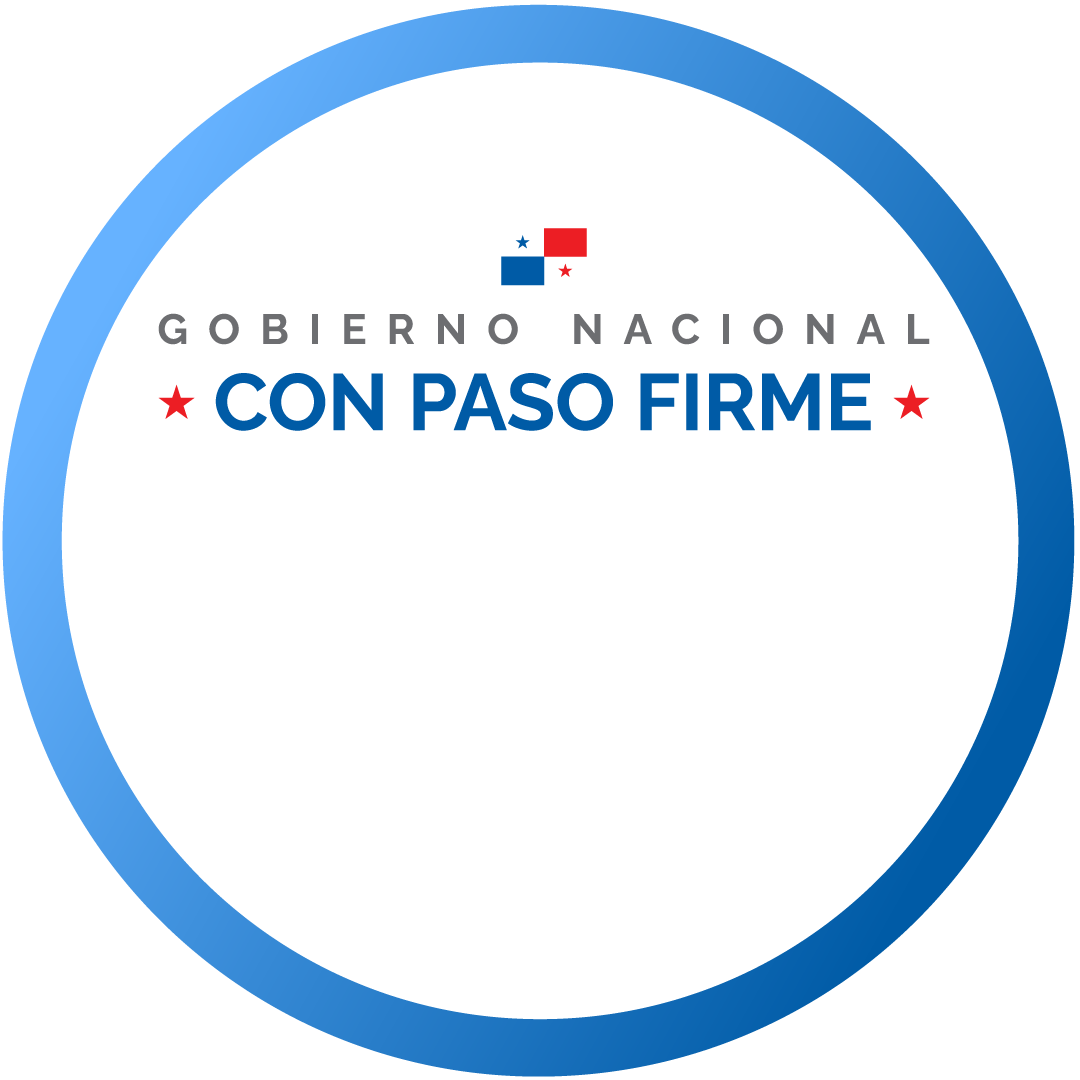 INSTRUCCIONES:
Verifique que la tipografía sea la oficial (RALEWAY). De ser necesario, instálela.             Por favor NO utilice otra (como Calibri, Times New Roman o similares). Esta directriz viene de parte de la Dirección General de Comunicación de la Presidencia y es de obligatorio cumplimiento para todas las instituciones del Estado.
Coloque el nombre de la Embajada, Consulado o Misión Oficial.  
En el Menú ”Archivo”, elija “Exportar”.
Elija la ubicación donde guardará el archivo. Elija el formato JPG o PNG.
Exporte.

Para consultas, diríjase a la Dirección de Información y Relaciones Públicas, por los canales acostumbrados.
NOMBRE
DE LA MISIÓN
DIPLOMÁTICA
DE PANAMÁ
[Speaker Notes: INSTRUCCIONES:
Verifique que la tipografía sea la oficial (RALEWAY). De ser necesario, instálela.

Por favor NO utilice otra (como Calibri, Times New Roman o similares). Esta directriz viene de parte de la Dirección General de Comunicación de la Presidencia y es de obligatorio cumplimiento para todas las instituciones del Estado.

Coloque el nombre de la Embajada, Consulado o Misión Oficial.  
En el Menú ”Archivo”, elija “Exportar”.
Elija la ubicación donde guardará el archivo. Elija el formato JPG o PNG.
Exporte.

Para consultas, diríjase a la Dirección de Información y Relaciones Públicas, por los canales acostumbrados.]